Figure 1. Pens filled with a) chopped switchgrass (SG), b) chopped bermudagrass (BG), and c) pine shavings (PS) at the ...
J Appl Poult Res, Volume 24, Issue 3, September, 2015, Pages 343–351, https://doi.org/10.3382/japr/pfv034
The content of this slide may be subject to copyright: please see the slide notes for details.
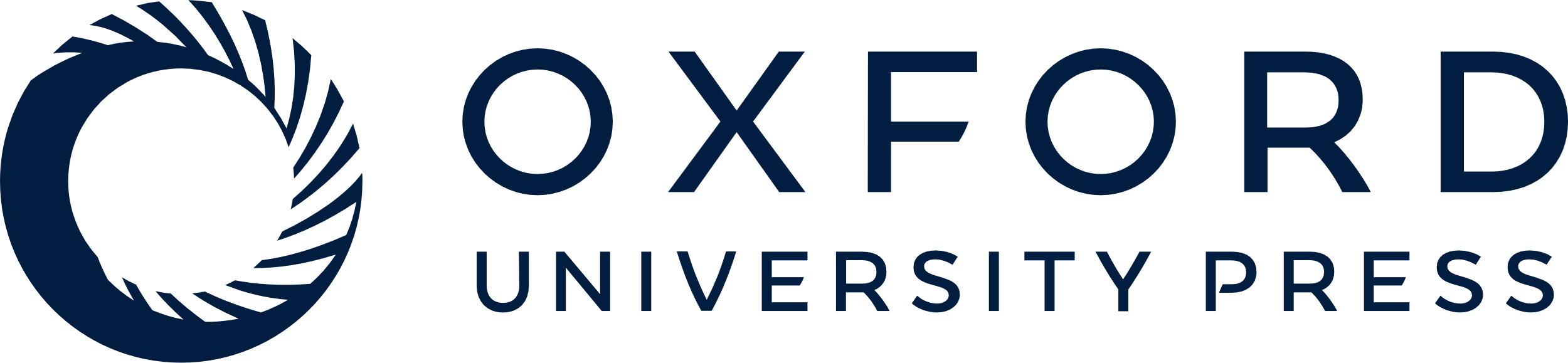 [Speaker Notes: Figure 1. Pens filled with a) chopped switchgrass (SG), b) chopped bermudagrass (BG), and c) pine shavings (PS) at the beginning of Flock 1.


Unless provided in the caption above, the following copyright applies to the content of this slide: © 2015 Poultry Science Association Inc.]